Snowstorm-HailstormAn extreme weather event
Matheos Papadakis

Cyprus Meteorological Department
24/03/2019
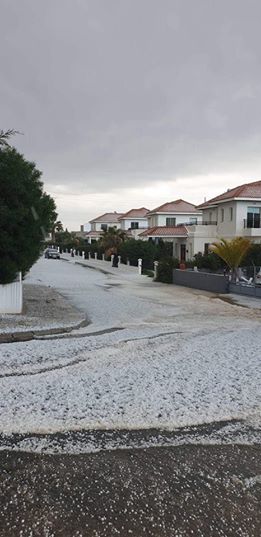 The weather forecast was for local showers and isolated thunderstorm mainly over the mountains. Risk of snow/sleet over the highest peaks of Troodos.

Synoptic situation: Trough axis north of Cyprus moving east- southeast.
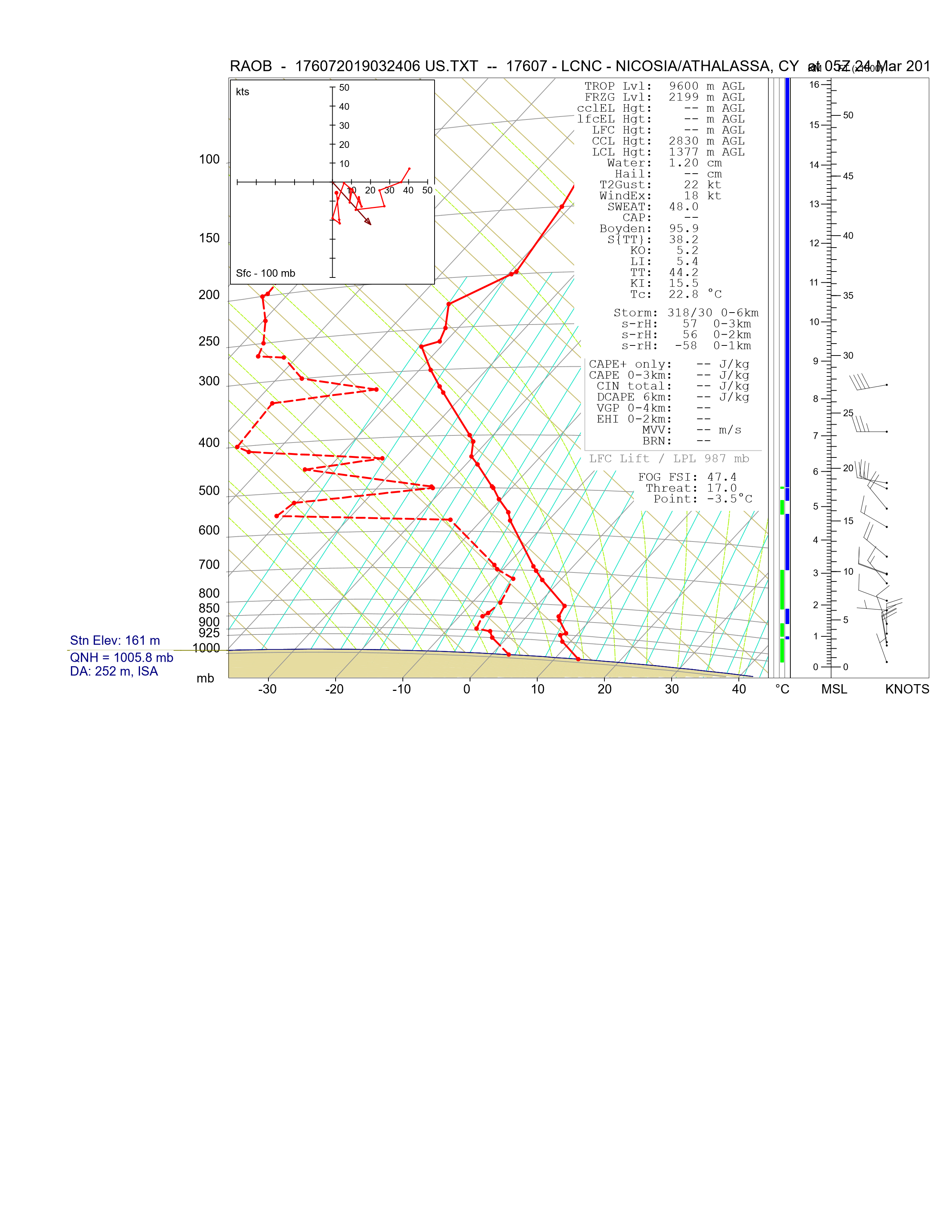 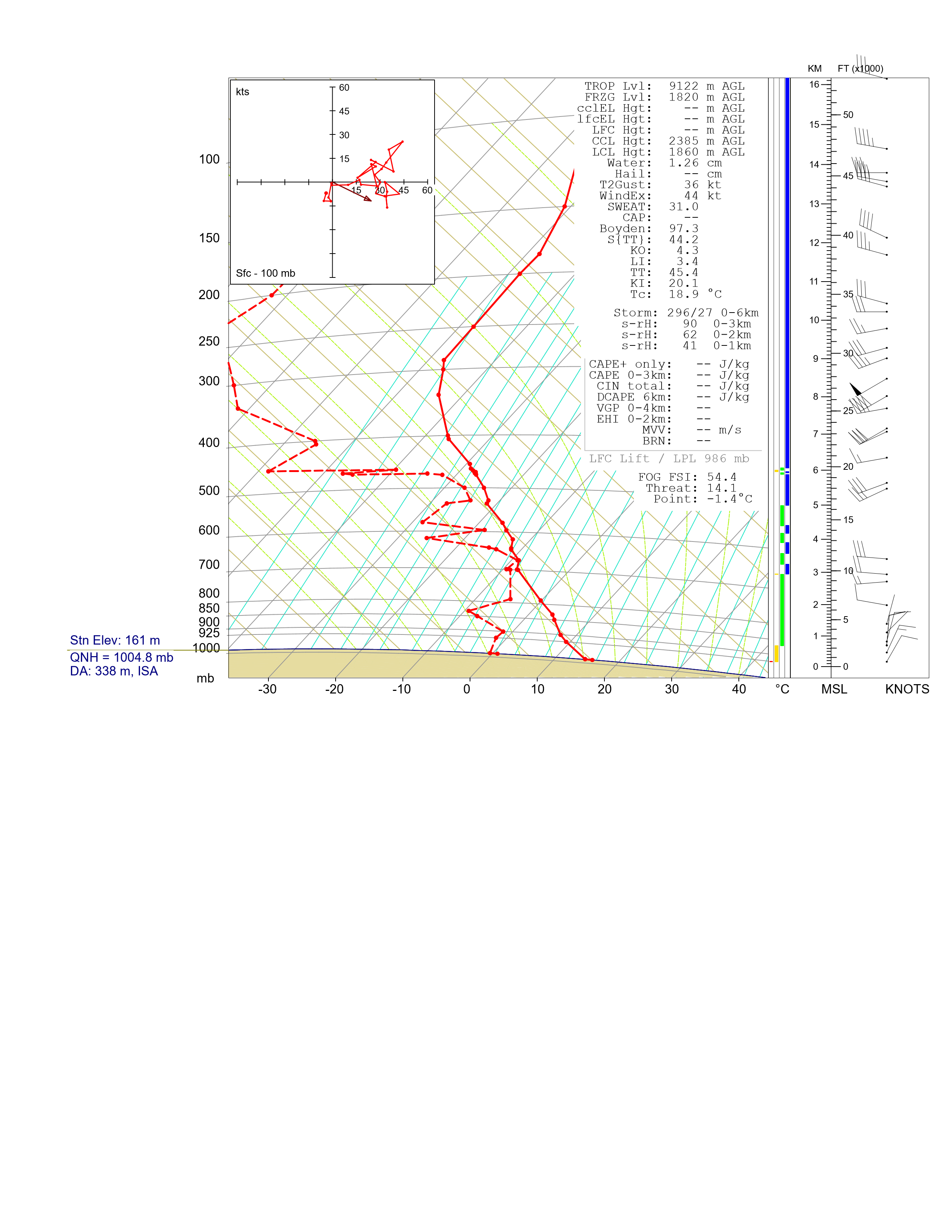 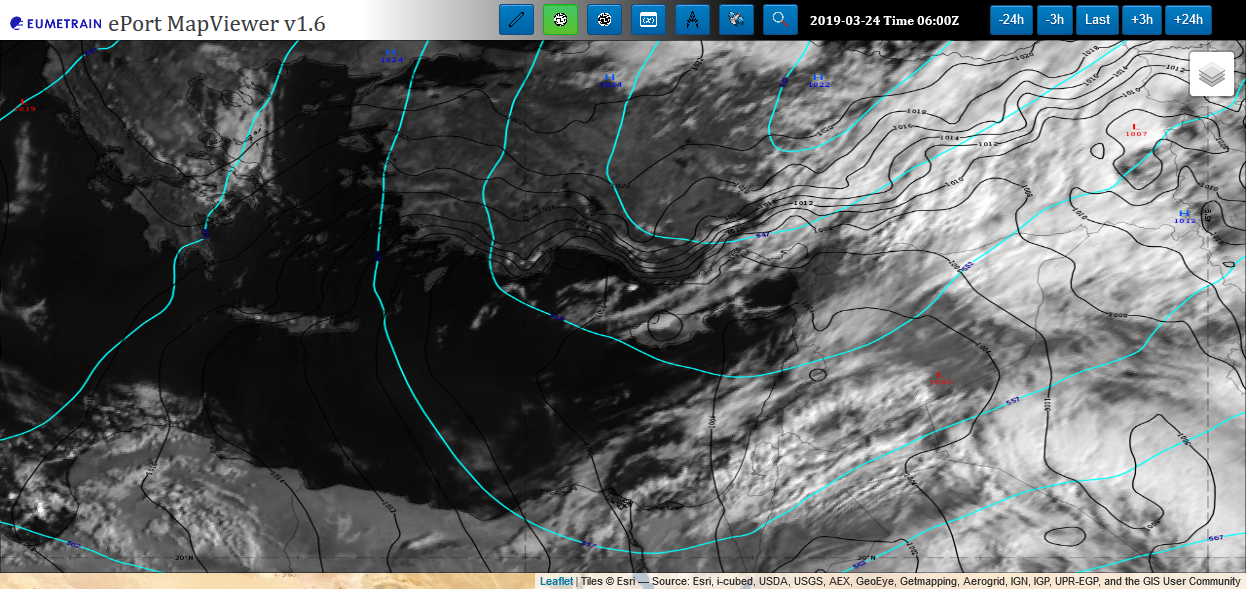 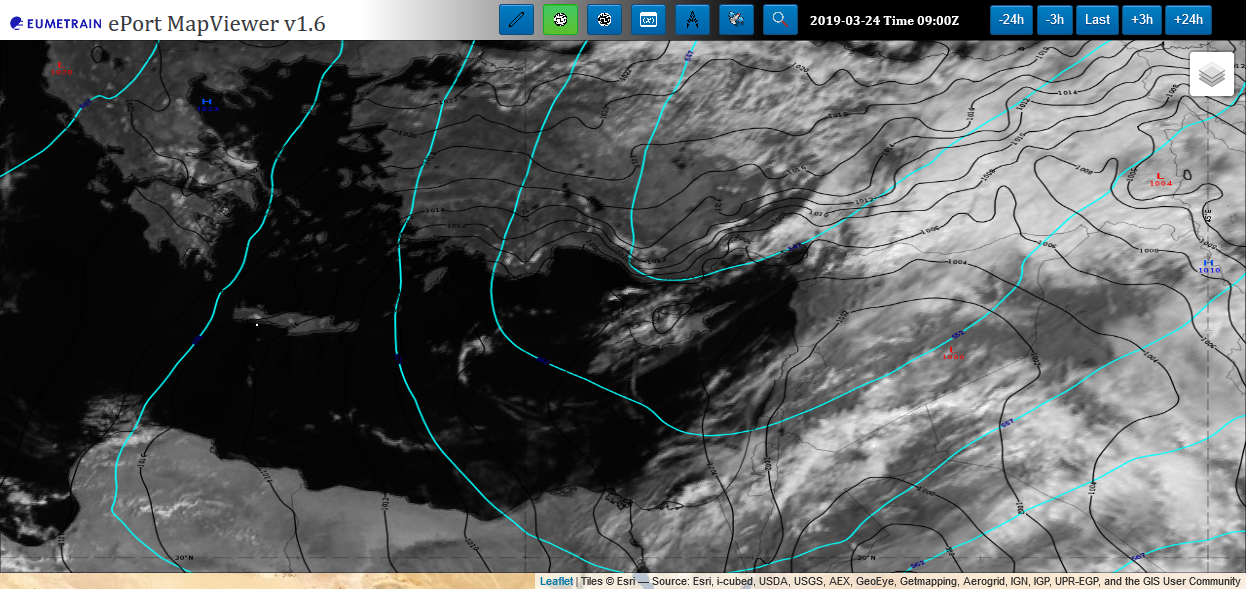 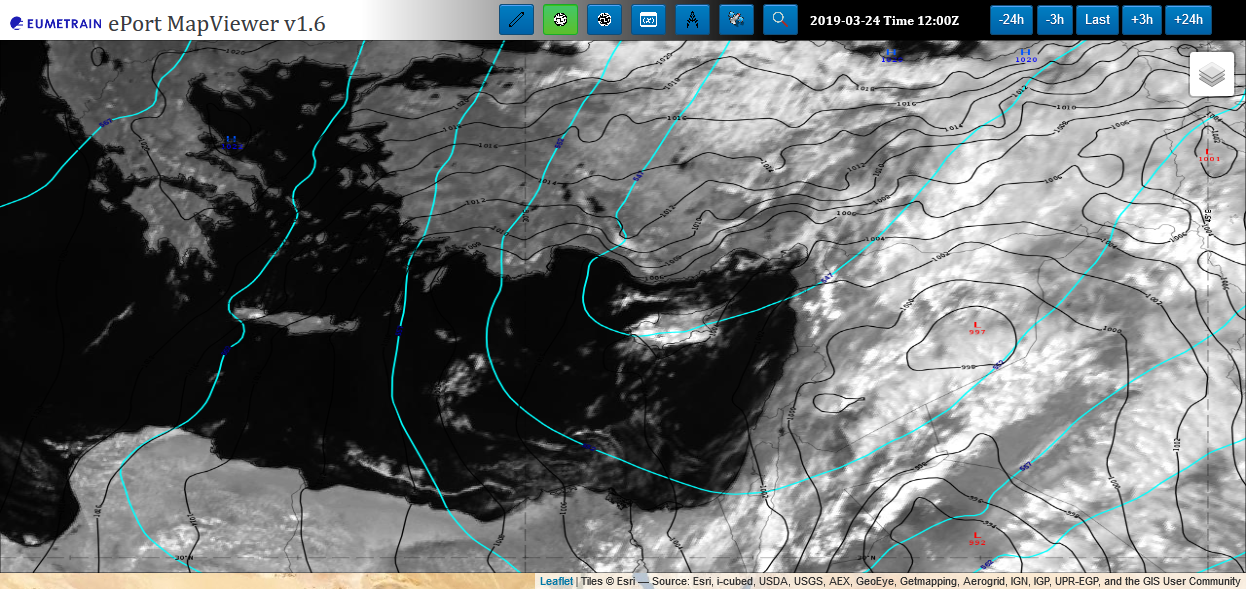 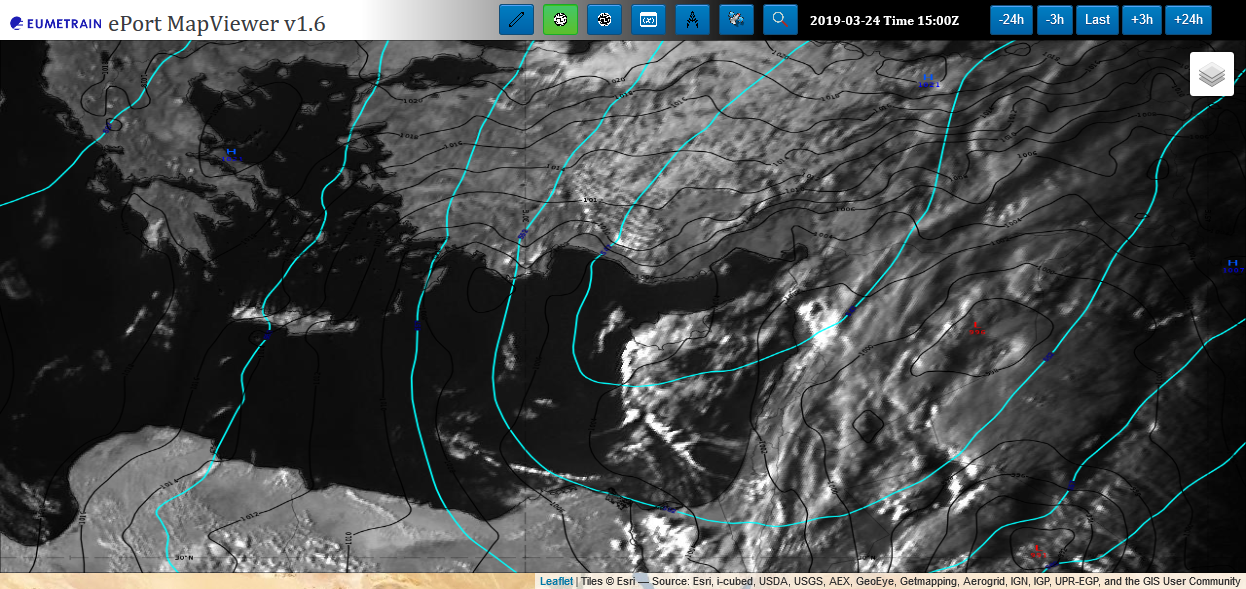 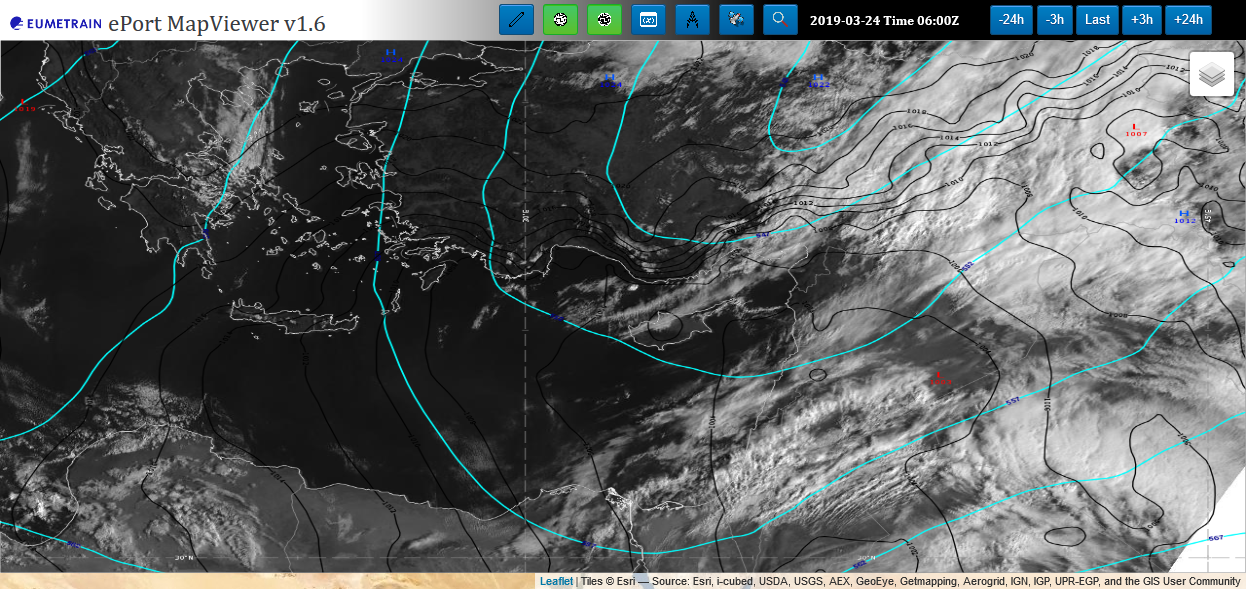 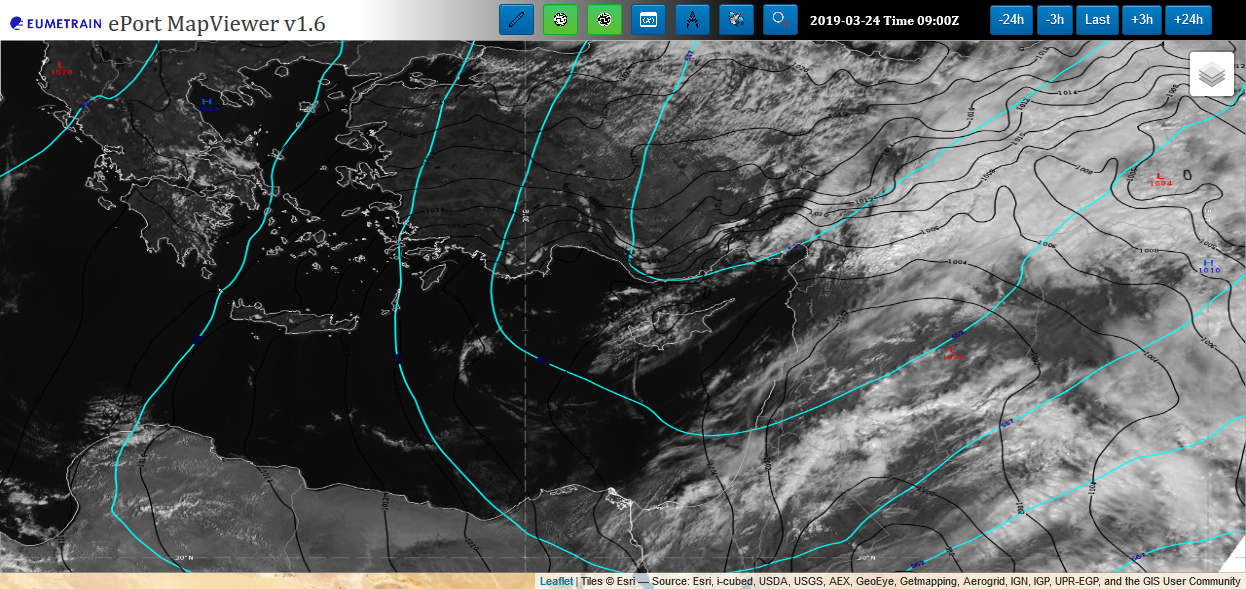 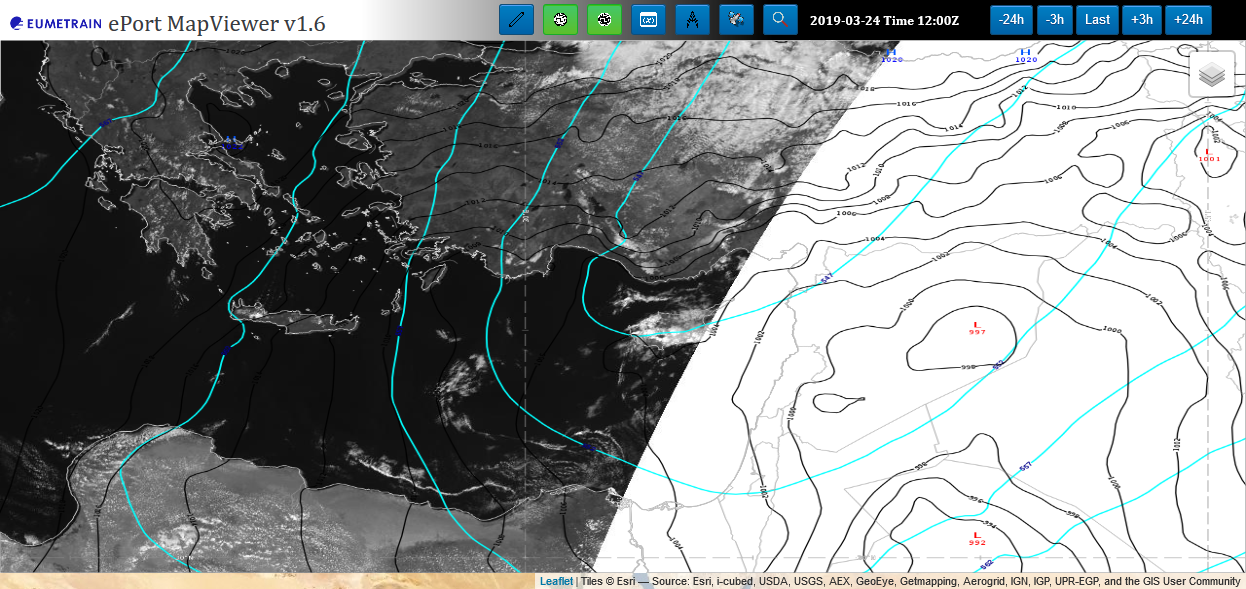 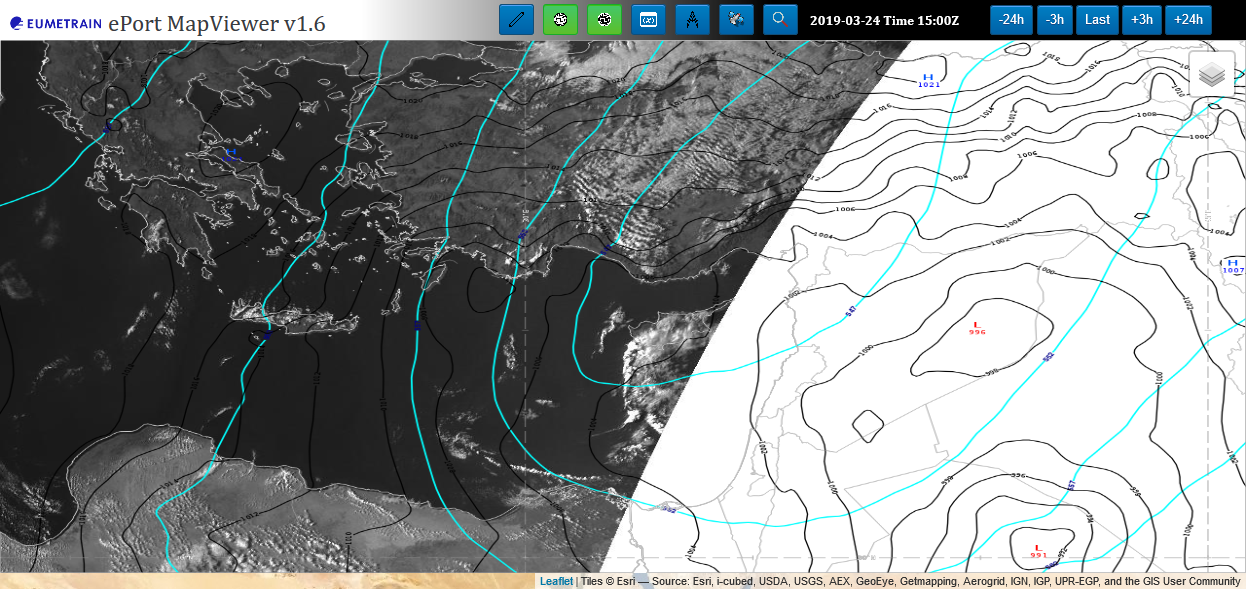 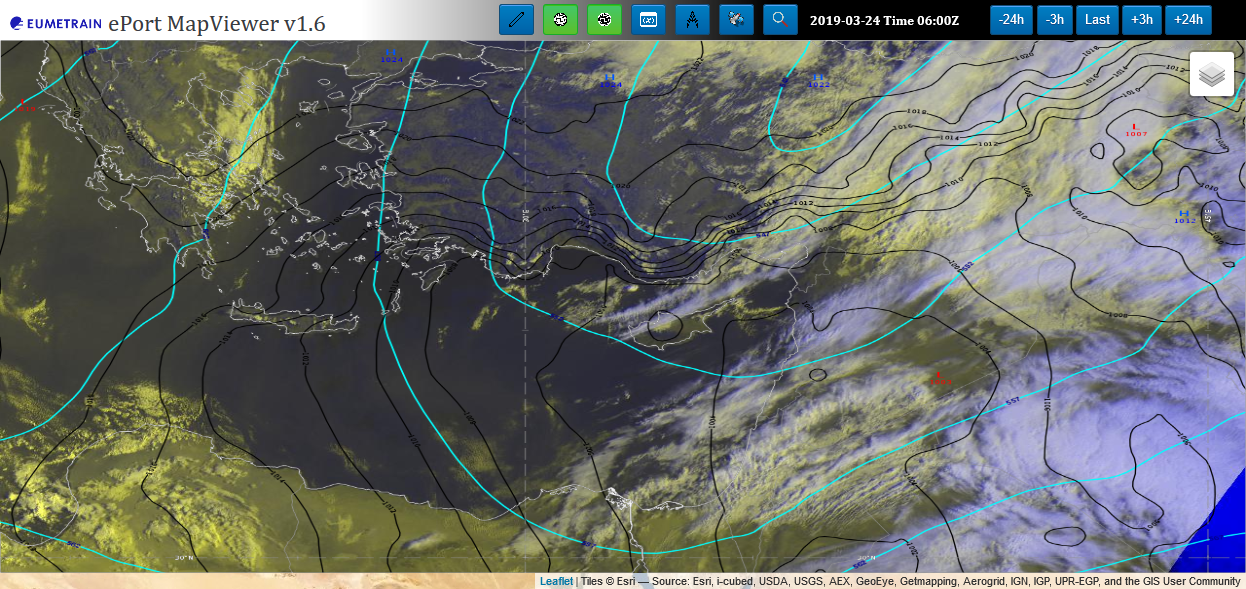 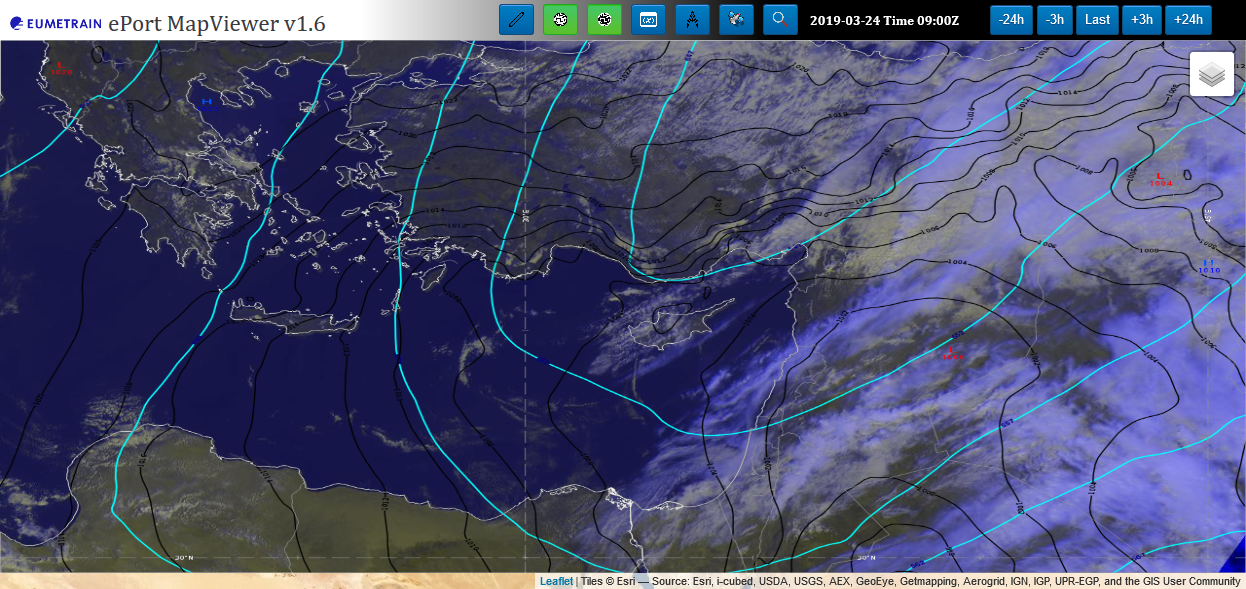 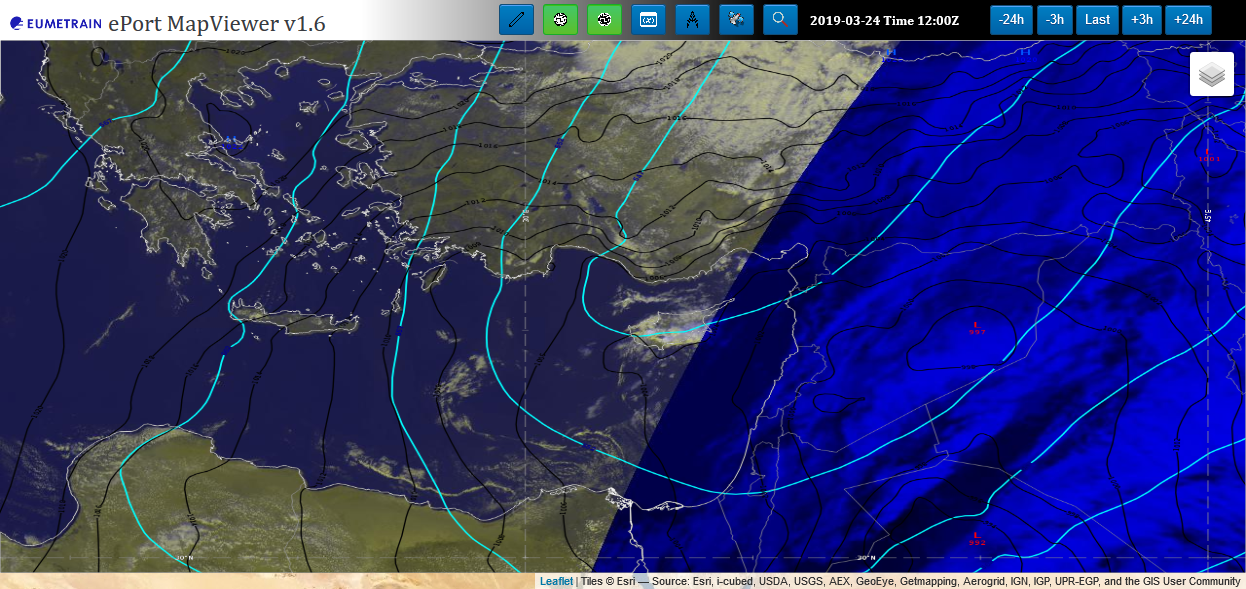 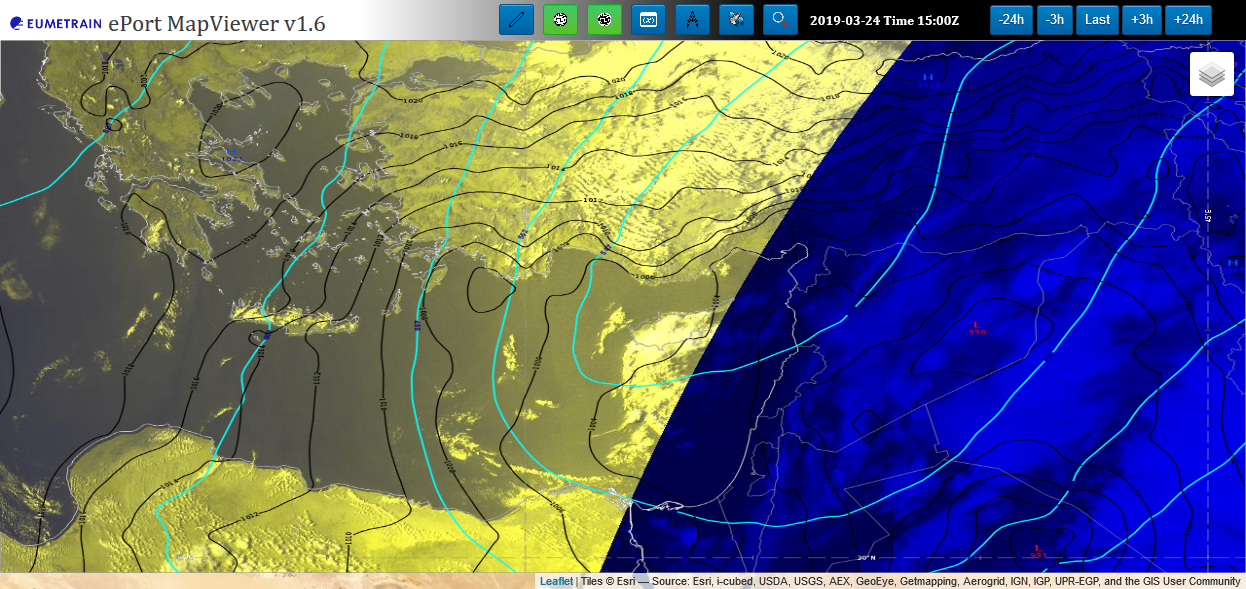 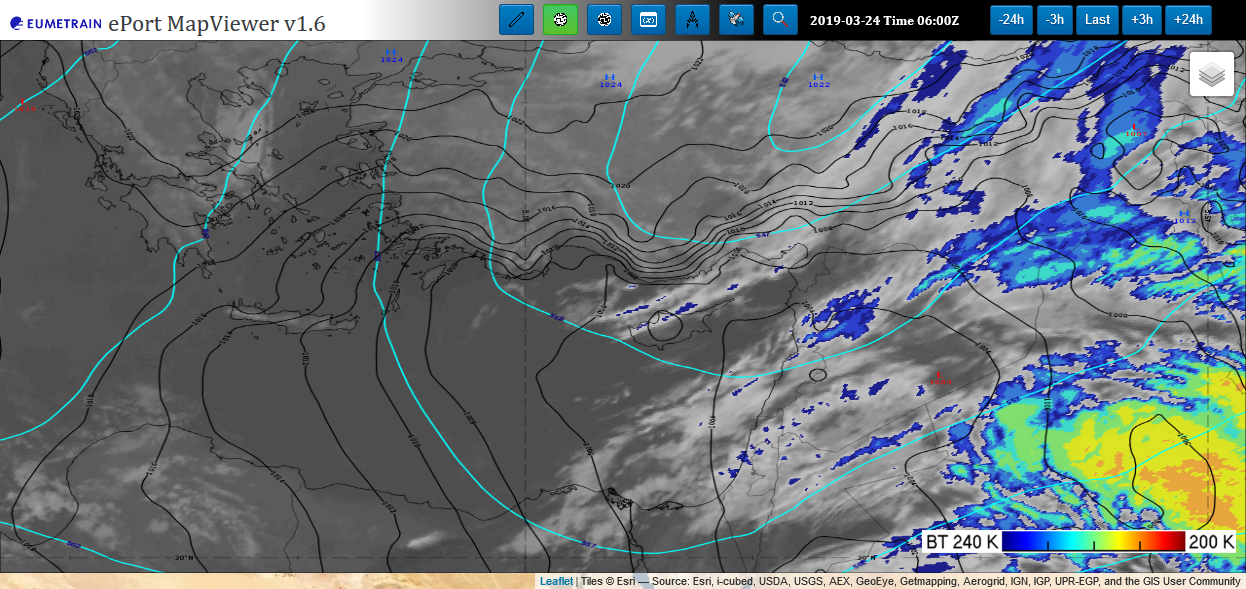 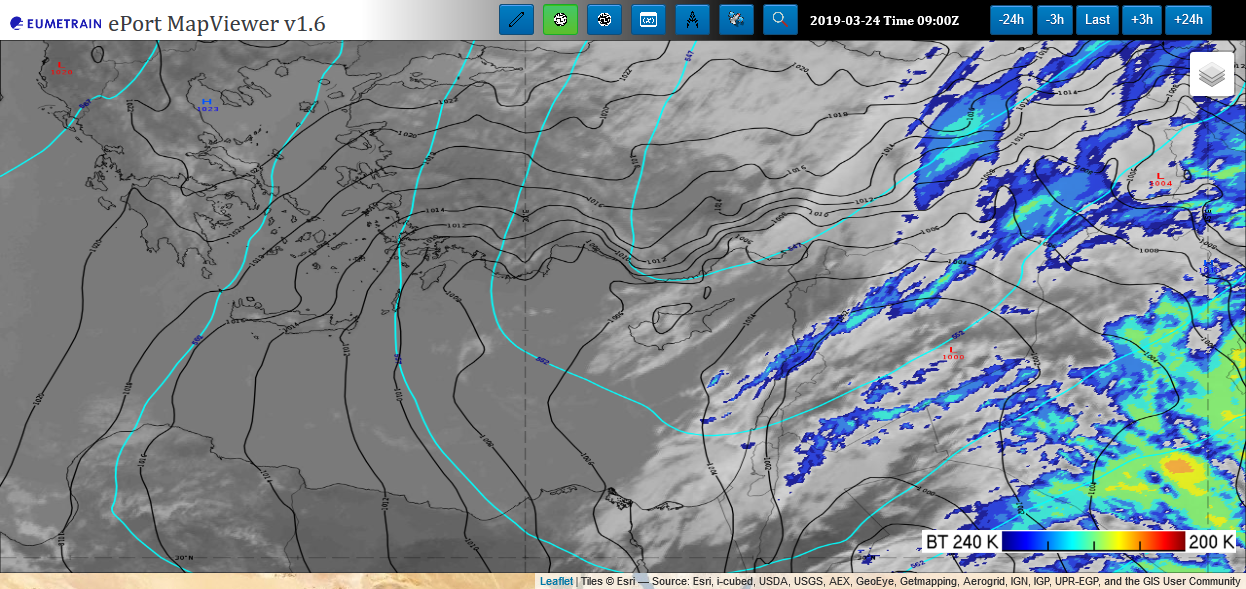 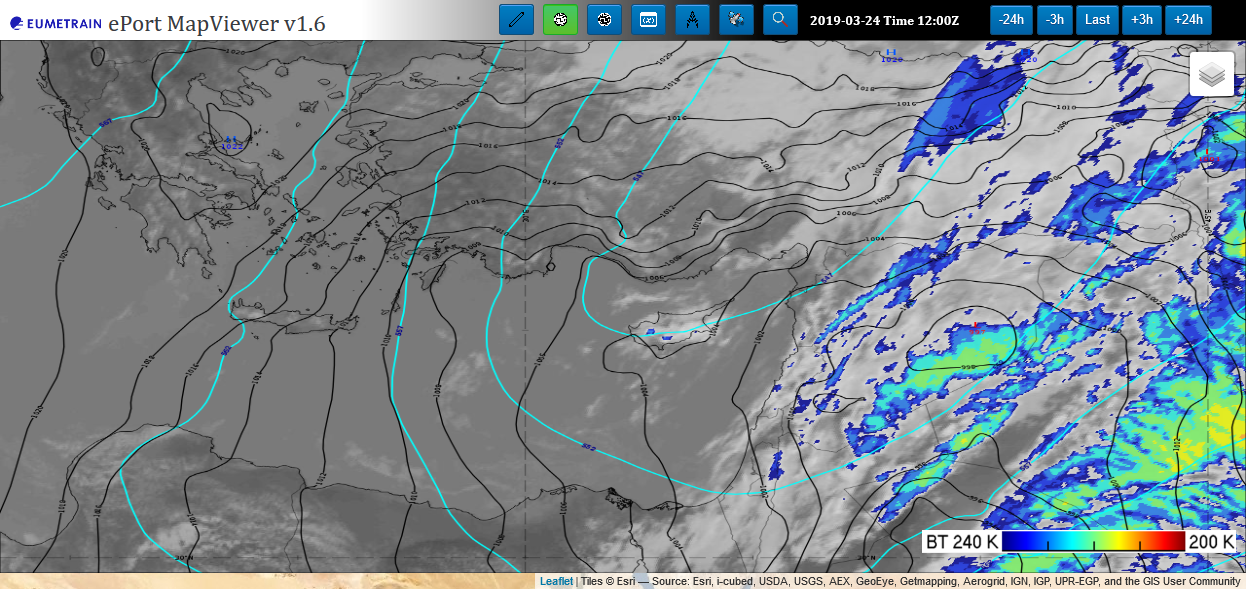 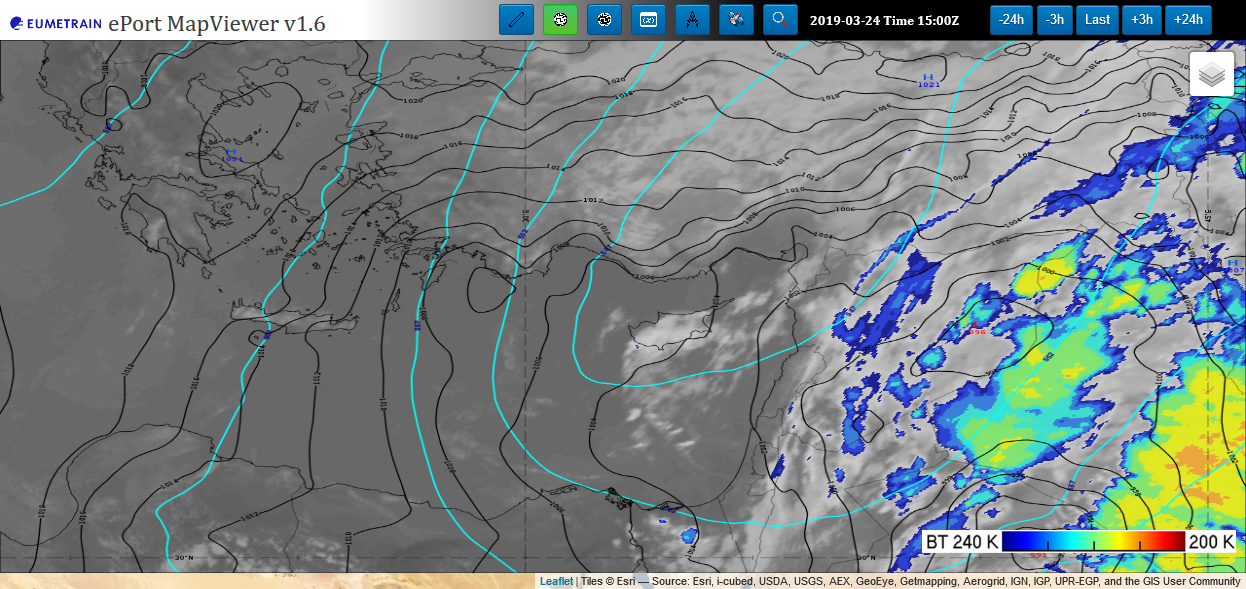 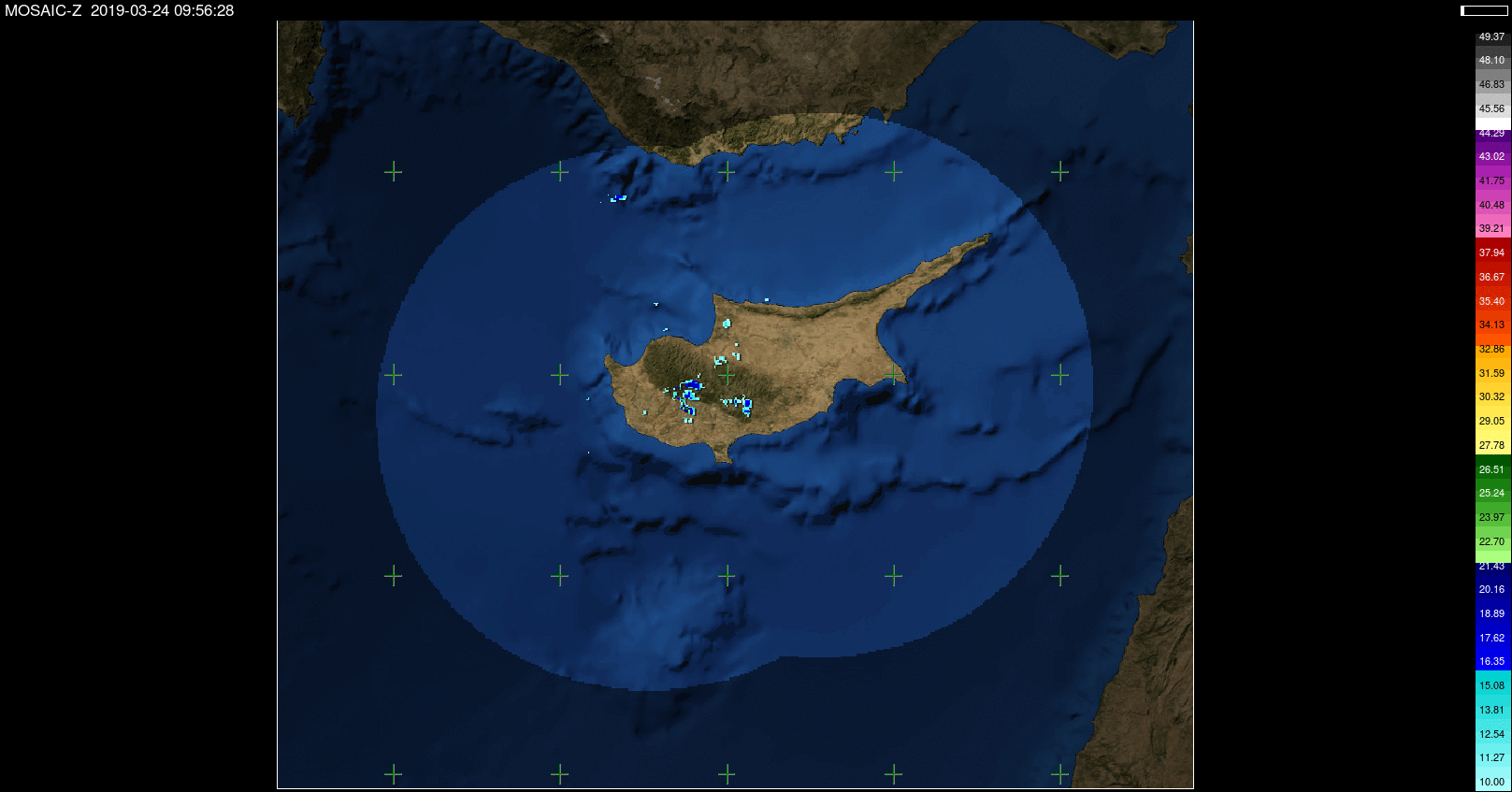 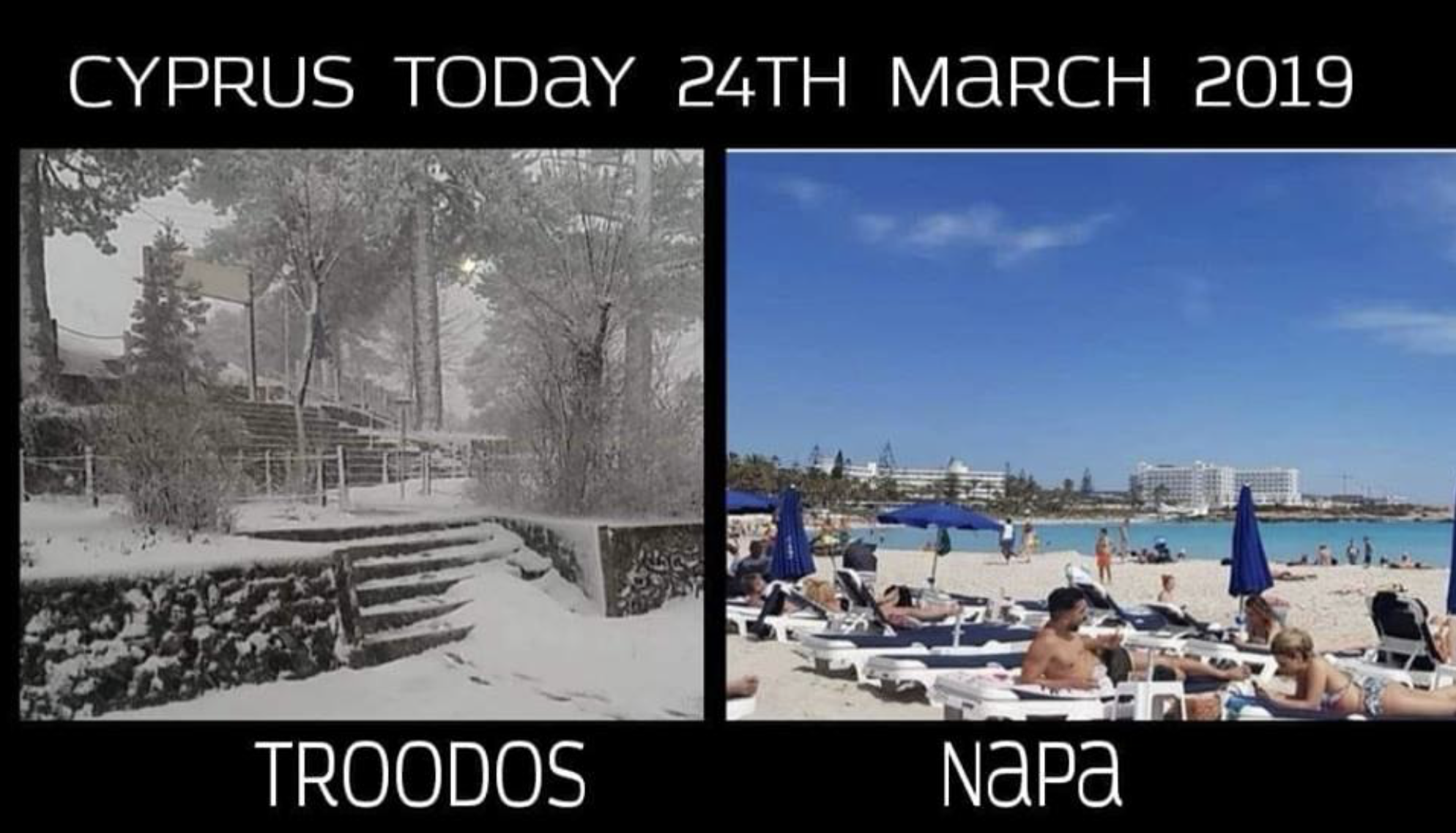